Приложение 2 к письму 
министерства экономики Краснодарского края 
от _____________ № _______________________
Льготное кредитование
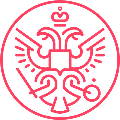 Федеральные меры
ПРОГРАММА «1764»
ИНВЕСТИЦИОННОЕ КРЕДИТОВАНИЕ 
совмещение двух программ – «ПСК» и «1764»
Малые и средние предприятия

по кредитам на инвестиционные цели, Срок - до 10 лет, 
Ставка - рассчитывается как «ключевая ставка + 2,75% годовых», ставка субсидируется в течение 5 лет, 
Сумма - от 500 тыс. до 2 млрд рублей;
по кредитам на пополнение оборотных средств
Срок - до 3 лет, 
Ставка - рассчитывается как «ключевая ставка + 2,75% годовых», ставка субсидируется в течение 3 лет, 
Сумма - от 500 тыс. до 500 млн;
по кредитам на рефинансирование кредита
Ставка -  рассчитывается как «ключевая ставка + 2,75% годовых»;
по кредитам на развитие предпринимательской деятельности
Для микропредприятий и самозанятых.
Срок - до 3 лет
Ставка -  процентная ставка рассчитывается как «ключевая ставка + 3,5% годовых»
ПРОГРАММА 4
ПРОГРАММА 2
ПРОГРАММА 1
ПРОГРАММА 3
обрабатывающее производство, логистика, переработка сельхозпродукции, гостиничный бизнес

Макс  размер кредита - от 50 млн до 1 млрд 
Ставка по кредиту – до 4% - для малого и микробизнеса, до 2,5% - для среднего бизнеса
Срок субсидирования – до 10 лет, из них льготный период – 5 лет. В течение первых 3 лет ставки 3-4,5%, затем 2 года ставка Программы «1764», действующая на момент подписания договора.
Цели – инвестиционные (закупка оборудования, капитальный ремонт производственных помещений или запуск новых производств
ЛЬГОТНЫЕ КРЕДИТЫ НА ИНВЕСТПРОЕКТЫ ПО РАЗВИТИЮ ТУРИСТИЧЕСКОЙ ИНФРАСТРУКТУРЫ
Предприниматели, реализующие инвестиционные проекты в сфере гостиничного бизнеса
Цель - на строительство или реконструкцию зданий для размещения:
- гостиниц (категория не менее «три звезды») площадью не менее 5000 кв. м или с номерным фондом от 120 номеров;
- многофункциональных комплексов, предусматривающих номерной фонд санаторно-курортных организаций и (или) гостиниц категории не менее «три звезды», общая площадь которого составляет не менее 10 процентов общей площади многофункционального комплекса, а также развлекательные и (или) спортивно-оздоровительные комплексы, и (или) конгресс-центры, и (или) горнолыжные трассы, и (или) горнолыжные комплексы с системами искусственного оснежения. 
Ставка по кредиту - от 3 до 5% годовых. 
Срок кредитования – до 15 лет включительно. 
Сумма - от 100 млн рублей до 70 млрд рублей
Промышленная ипотека
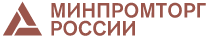 Предприятия промышленного сектора, а также МСП
вид экономической деятельности которого относится к разделу "С" ОКВЭД
Срок - до 7 лет
Ставка по кредиту - до 5% годовых, для технологических компаний - 3% годовых
Размер кредита - до 500 млн рублей
Цели – приобретение объектов недвижимого имущества в целях осуществления промышленного производства
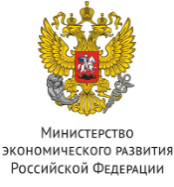 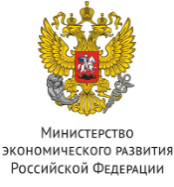 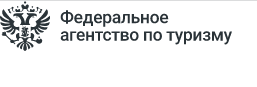 Министерство экономического развитияРоссийской Федерации
Министерство экономического развитияРоссийской Федерации
1
МЕРЫ ПОДДЕРЖКИ
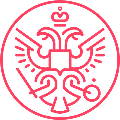 Федеральные меры
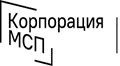 Кредитные каникулы по 106-ФЗ для юридических  лиц и ИП
Упрощенный способ получить кредит, если у предпринимателя не хватает залога для получения финансирования

Зонтичные «поручительства»  покрывает до 50% от суммы кредита;

для предпринимателей такое поручительство бесплатное, комиссию платит банк;
поручительство будет предоставлено при выдаче кредита при условии, что заемщик находится в реестре субъектов МСП и удовлетворяет ряду других требований. То есть «зонтичное» поручительство предоставляется заемщику автоматически.
Размер поручительства по кредиту (или нескольким кредитам) одного предпринимателя – до 1 млрд рублей;
Срок кредита не более 180 месяцев;
Кредит можно получить на:
   Инвестиционные цели
   Пополнение оборотных средств
   Развитие бизнеса
   Рефинансирование кредита

В настоящее время «зонтичные» поручительства принимают 13 банков-партнеров
зонтичные
поручительства
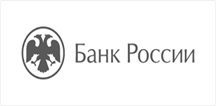 КАНИКУЛЫ
Только для бизнеса из наиболее пострадавших отраслей, заключивших кредитные договоры до 01.03.2022
Варианты изменения условий по действующим кредитам:
отсрочка основного долга и процентов до 6 месяцев с продлением срока кредита — для ИП и ООО
уменьшение регулярного платежа — только для ИП
В случае продления срока кредита размер платежа будет аналогичным тому, который был до изменения условий
 
Программа действует до 30.09.2022 г.

Минфин РФ 19.09.2022 предложил продлить механизм кредитных каникул до 31.03.2023, проект соответствующего постановления опубликован на сайте нормативной правовой информации
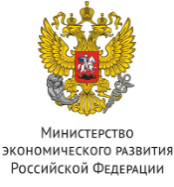 Министерство экономического развитияРоссийской Федерации
2
Ресурсы в информационно-телекоммуникационной сети «Интернет»
посвященные мерам поддержки МСП
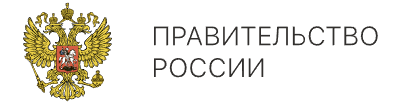 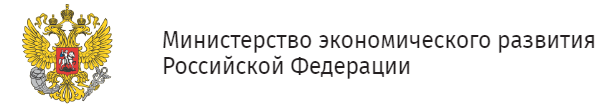 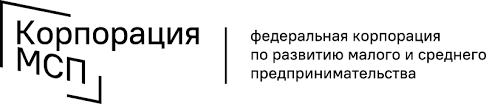 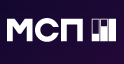 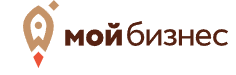 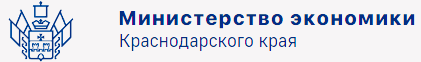 3